اهلا و شهلا     -WELCOME
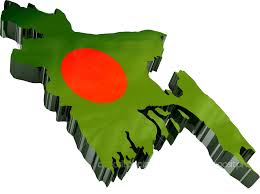 পরিচিতি
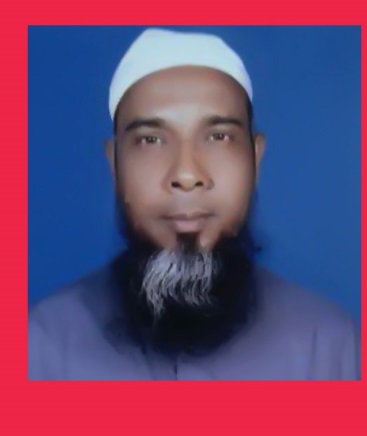 মোহাম্মদ আনোয়ারুল ইসলাম
সহকারী অধ্যাপক
বালিয়াডাঙ্গা দারুস সুন্নাত ফাজিল মাদরাসা
ডাকঘর- বালিয়াডাঙ্গা
উপজেলা- চাঁপাইনবাবগঞ্জ সদর
জেলা- চাঁপাইনবাবগঞ্জ
মোবাল নং-০১৭২৬-৪৩৪৬৩৪
পাঠ পরিচিত   - LESSON  INTRODUCTION مقدمة الدرس -
اللغة العربيةالاتصالية
 للصف التاسع و العاشر من الداخل  
الوحدة الرابعة
 الدرس الاول
دعوة الاسلام في بنغلاديش
যোগাযোগ আরবি
নবম ও দশম শ্রেনি 
চতুর্থ ইউনিট
প্রথম পাঠ 
বাংলাদেশে ইসলামের পাঠ
  তারিখ-২৯/৫/২০২০
دعوة الاسلام في بنغلاديش
Pre knowledge verification-التحقيق قبل المعرفة
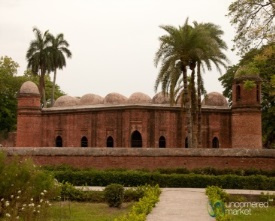 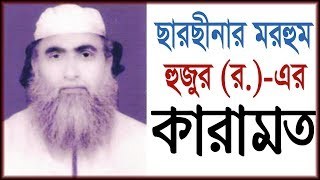 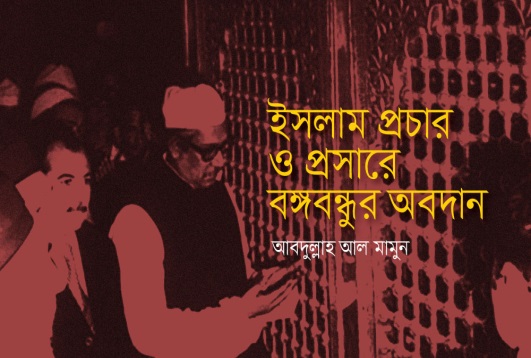 Born 1389 - died October 25 , 1459
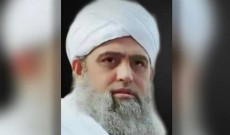 شاه جلال اليماني
مسجد محمد بخ١٢٠١تيار الخلجي    -
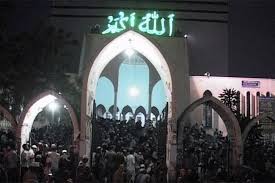 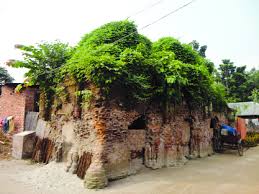 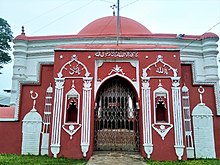 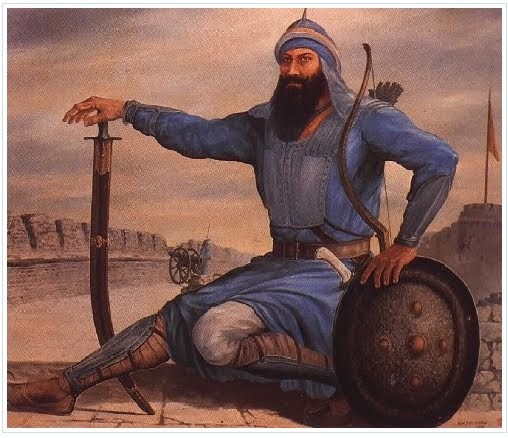 مسجد البيت المكرم داكا
العروض الدرس          TEXT PRESENT
دعوة الاسلام في بنغلاديش
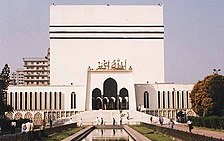 عدد السكان في بنغلاديش حوالي مائة و ستون مليونا نسمة- عدد سكان المسلمين في بنغلاديش حوالي مائة وخمسة وثلاثين مليونا – فنسبة المسلمين ٨٥٪  بالنسبة الي عددالسكان كلهم-
و قد وصل الاسلام الي البنغال بعد  البعثة النبوية بحوالي قرن و نصف قرن – و كان تجار العرب قد نقلوا التعاليم الاسلامية الي المناطق الساحلية لها – و انتشر الاسلام في بنغلاديش 
بالاولياء الكاملين والمرشدين كشاه جلال اليماني و الشيخ خان جهان علي (رح)  و غيرهما من الدعاة
 ثم استمرت عملية الدعوة و قد قام  بالدعوة في القرن الماضي الشيخ كرامات علي جونفوري و الشيخ نثار الدين احمد و غير هما- يوجد في بنغلاديش ثلاث مائة الف مسجد تقريبا حتي اشتهرت مدينة داكا منذعهد قديم بمدينة المساجد-
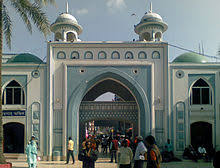 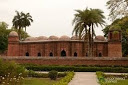 معاني المفردات
معناها
الكلمة
ইংরেজী
বাংলা
قرنُ
Century
শতাব্দী
Subcontinent
شبهُ القارَّةِ
উপমহাদেশ
International Communication
আন্তর্জাতিক
যোগাযোগ
الاتصالُ الدوليُّ
الدياناتُ
Religions
ধর্মসমূহ
مقدمة لدروس اليوم            Introduction to todays Lessons
*اجب باللغة العربية-*      ؟
كم عدد سكان المسلمين في بنغلاديش؟  و ما هي نسبتهم بالمائة فيها؟   

 *متي وصل الاسلام في بنغلاديش؟  
   
     *من الذين نقلوا الاسلام الي بنغلاديش٬  و كيف؟~
*اذكر بعض المساجد  المشهورة في بنغلاديش؟
বাংলাদেশে কত জন মুসলমান  ? এবং শতাংশ কত?
বাংলাদেশে কখন ইসলাম পৌছেঁছে?
বাংলাদেশে কারা ইসলাম  নিয়ে এসেছেন এবং কি ভাবে?
বাংলাদেশের প্রসিদ্ধ মসজিদ গুলি উল্লেখ কর
بيان الدرس اليوم
اكتب اسم الرجل الذي انشئت دولة اسلامية في سنة م١٢٠١
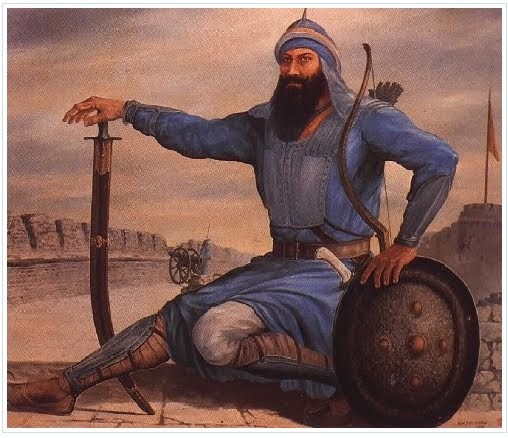 اكتب باللغة العربية اسم المسجد الوطني  و اين؟
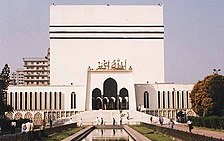 من بني المسجد ؟
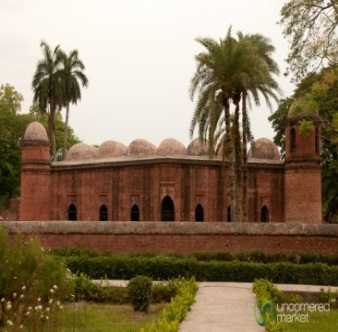 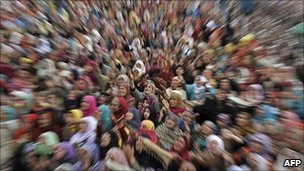 الدين في بنغلاديش الإسلام 86.6% والهندوسية 12.1% والبوذية 0.6% والمسيحية 0.4% وآخرين 0.3%
Learning results   نتائج التعلم        -
পাঠ শেষে শিক্ষার্থীরা : الطلاب في نهاية الدرس :-

(ক) বাংলাদেশের জন সংখ্যা কত ও মুসলমান জনসংখ্যার হার কত বলতে পারবে ; ما هو عدد سكان بنجلاديش وما هو عدد السكان المسلمين؟
 (খ) এ দেশে সর্ব প্রথম কে ইসলাম নিয়ে এসেছিলেন  ও কত সালে তা বলতে পারবে ; من كان أول من أدخل الإسلام إلى هذا البلد وفي أي سنة؟
(গ) বাংলাদেশের জাতীয় মসজিদের নাম কি বলতে পারবে; ما اسم المسجد الوطني في بنجلاديش؟ 
 (ঘ) বাংলাদেশের প্রতিষ্ঠাতার নাম বলতে পারবেيمكن تسمية مؤسس بنغلاديش
- Singal Workالعمل الفردي
ركب الجملة الاتية:-  انتثرالاسلام في بنغلاديش بالاولياء الكاملين  والمرشدين-
পাঠ মূল্যায়নتقييم الدرس
١- عدد السكان  في بنغلاديش ؟
الجواب
١ حوالي مائة و سبعون مليونا نسمة
ا
٢ حوالي مائة  ؤستون مليونا نسمة
ب
٣  حوالي مائة اربعون مليونا نسمة
ج
انتشر الاسلام  في بنغلاديش :
الجواب:
١
٢
٣
٤
ان بنغلاديش الان  هي اكبر الدول الاسلامية  الثانية في العالم بعد :
اجواب:
ايراق-  مدينة – اندونيسية- مكة -
١
٢
٣
٤
الواجب المنزلي HOME WORK
اذكر مفرد من الجمع:
ধন্যবাদ
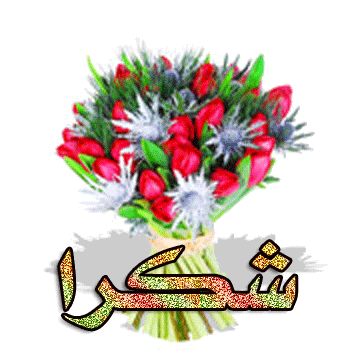